КВМКлуб веселых математиков
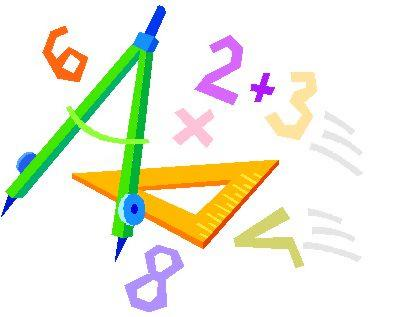 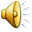 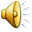 МОУ  Тихменевская  СОШ
2015 год
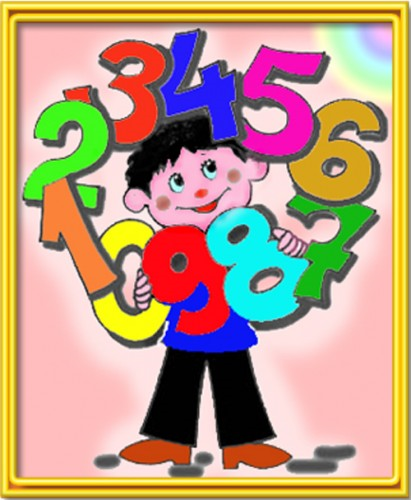 У одного брата 4 яблока. Одно он разрезал пополам. Сколько теперь у него яблок?
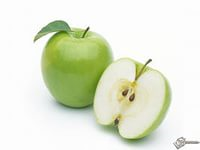 Три человека ждали поезд 3 минуты. Сколько времени ждал поезд каждый из них?
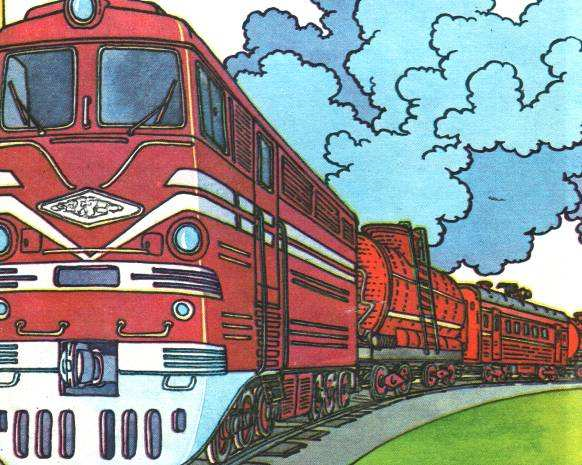 У братьев по одной сестре. Сколько детей всего в семье?
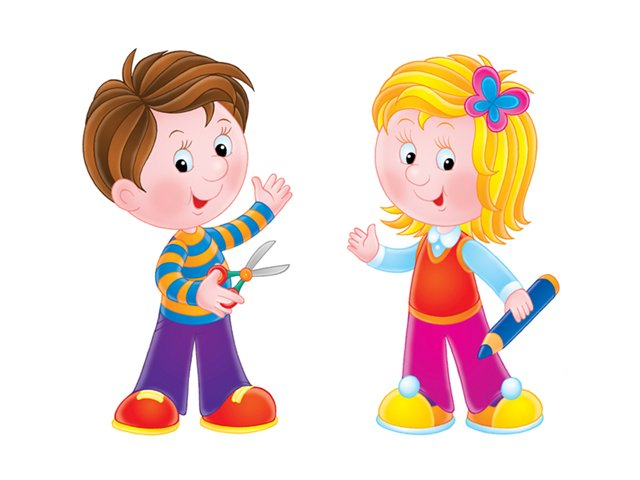 На столе 3 стакана с ягодами. Вова съел один стакан ягод и поставил его на стол. Сколько стаканов на столе?
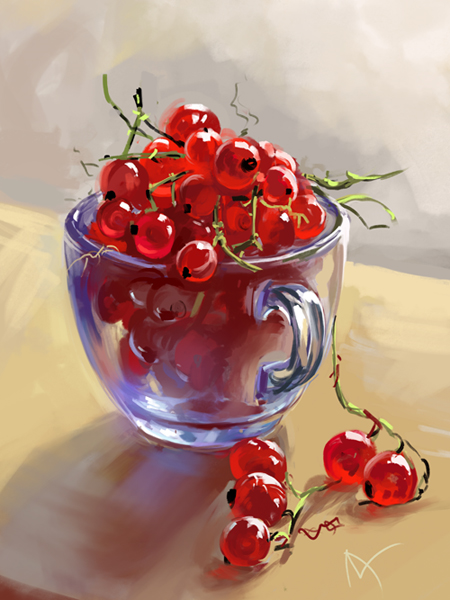 Занимательные палочки

 VI + IV = XII
VII + IV = XI
XII  - IX = I
XII – X = II
Художники
РебусА К 3 С А
актриса
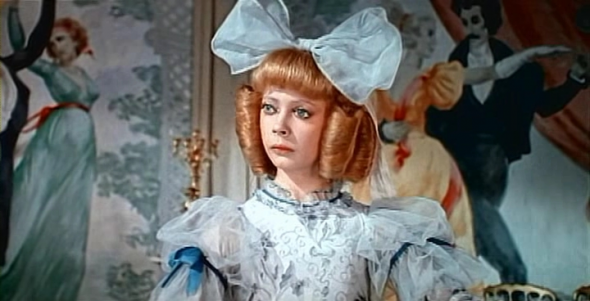 И 100 * Т Р И Я
История
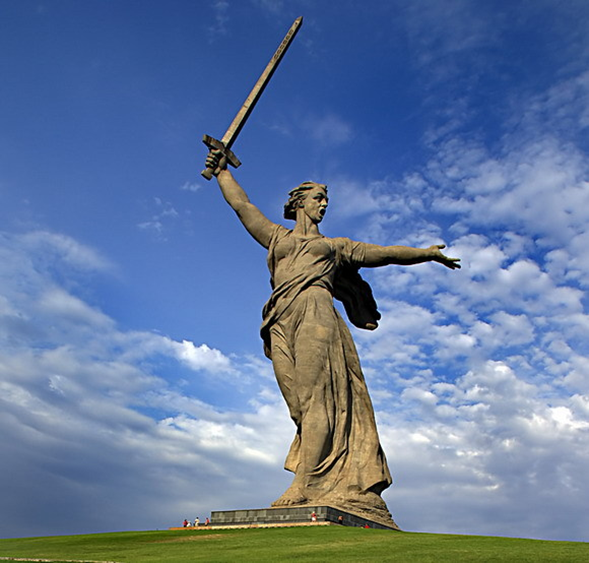 П О 100 *Д В О Й К А **
Постовой
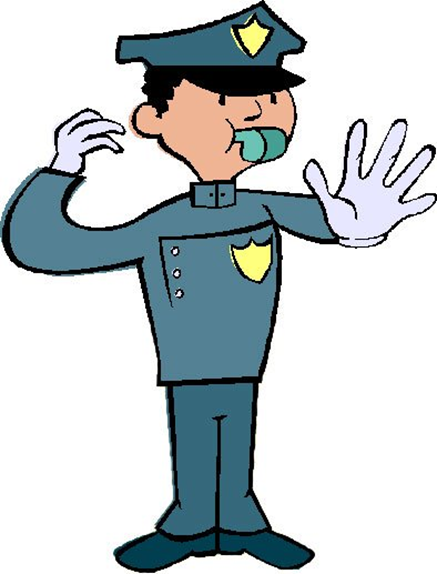 ЗадачиИз города А в город В самолет летит 1 час 20 минут, а обратно всего 80 минут. Чем объяснить такую разницу?
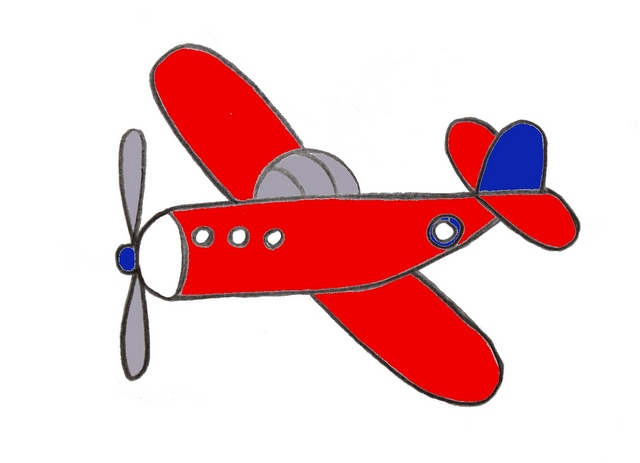 ЗадачиИмеются 2 песочных часов: на 3 минуты и на 7 минут. Как сварить яйцо, которое должно вариться ровно 4 минуты?
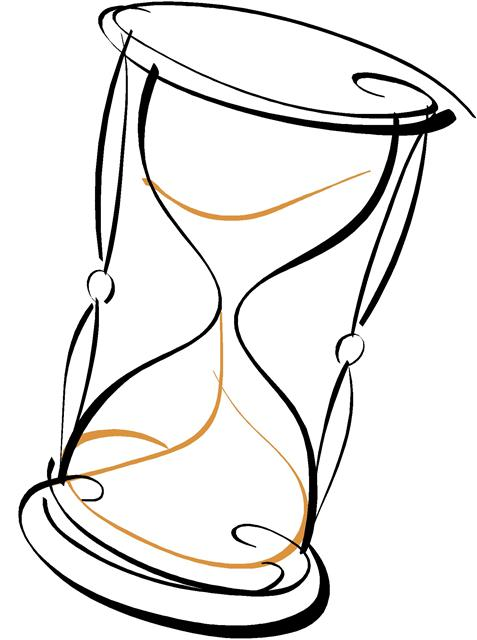 Числа в пересекающихся фигурах13                                                          88579                                                         100             37                                                                      67                                12                   5               250          378                            74                                      56             7                             382         8                17                        89
Именинный торт
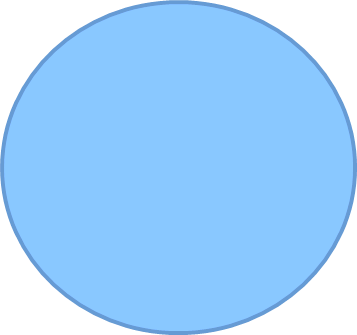 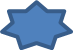 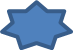 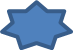 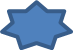 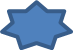 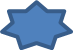 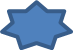 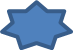 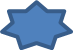 До новых встреч!
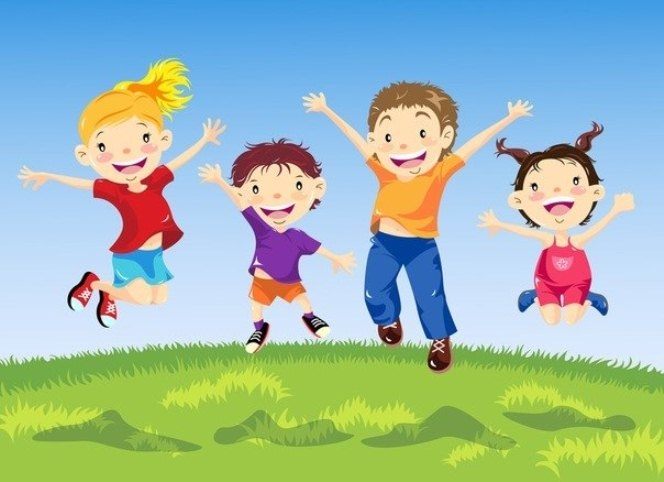